U1: «SISTEMA LOCOMOTOR Y NERVIOSO»Objetivo: «Describir las estructuras del sistema locomotor».
Antes de trabajar con la diapositivas, debes leer y responder las páginas 22, 23, 24 y 25 de tu libro de ciencias.
«DESCRIBO LAS ESTRUCTURAS DEL SISTEMA LOCOMOTOR.»Para efectuar cualquier tipo de movimiento intervienen fundamentalmente dos sistemas:a) Sistema locomotorb) Sistema nerviosoTodos los movimientos efectuados por el sistema locomotor están determinados y coordinados por el sistema nervioso.
El sistema locomotor es el conjunto de estructuras que permite a nuestro cuerpo realizar cualquier tipo de movimiento. Está formado por el esqueleto o sistema óseo (huesos) y el sistema muscular(músculos). Los que trabajan en conjunto.
El esqueleto es el conjunto de todos los huesos del cuerpo, aproximadamente 206 huesos.
Los huesos son órganos duros y resistentes que forman el esqueleto, gracias a que están compuestos de sales minerales, como el calcio.
Los huesos cumplen con las siguientes funciones: *dan soporte y forma a nuestro cuerpo,  *protegen órganos importantes y *permiten el movimiento del cuerpo o de partes de este.
Soporte: Los huesos proveen un cuadro rígido de soporte para los músculos y tejidos blandos.
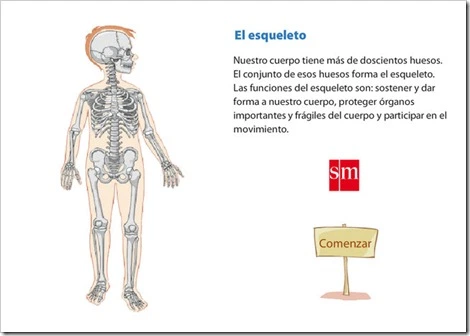 Protección: Los huesos forman varias cavidades que protegen los órganos internos de posibles traumatismos. Por ejemplo, el cráneo protege el cerebro frente a los golpes, y la caja torácica, formada por costillas y esternón protege los pulmones y el corazón.
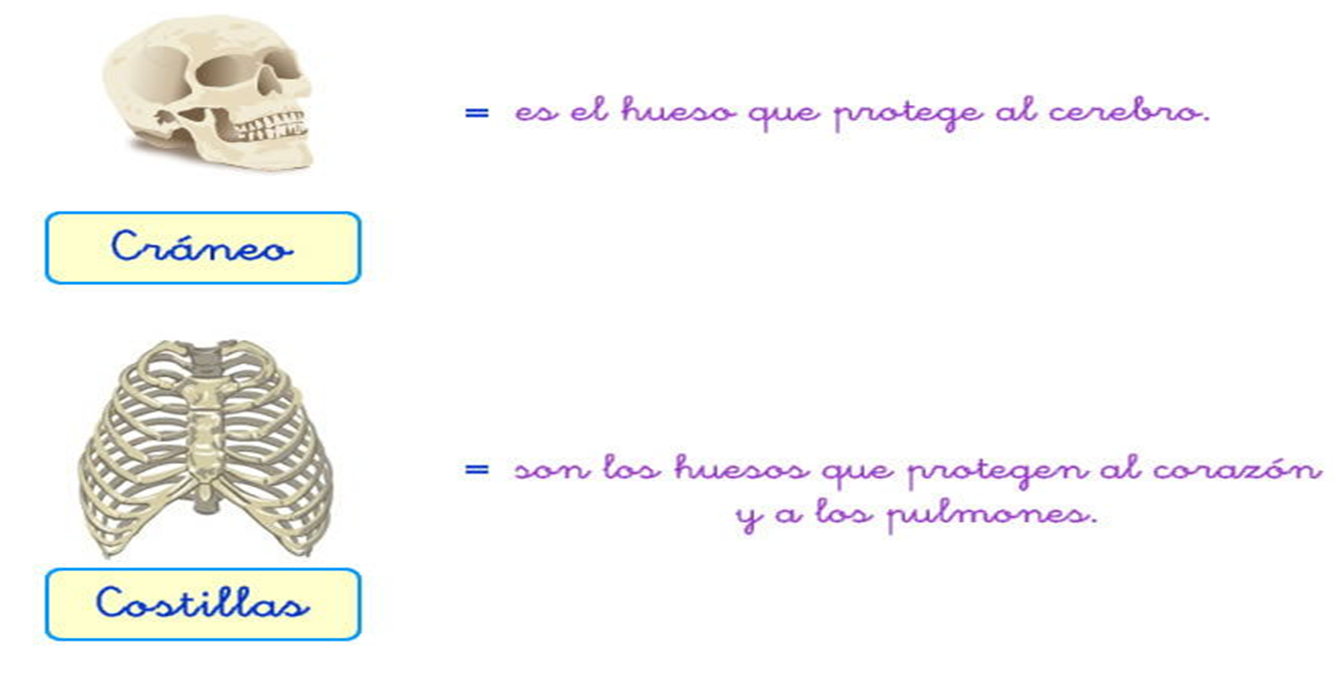 Movimiento: Gracias a los músculos que se insertan en los huesos a través de los tendones y su contracción sincronizada, se produce el movimiento.
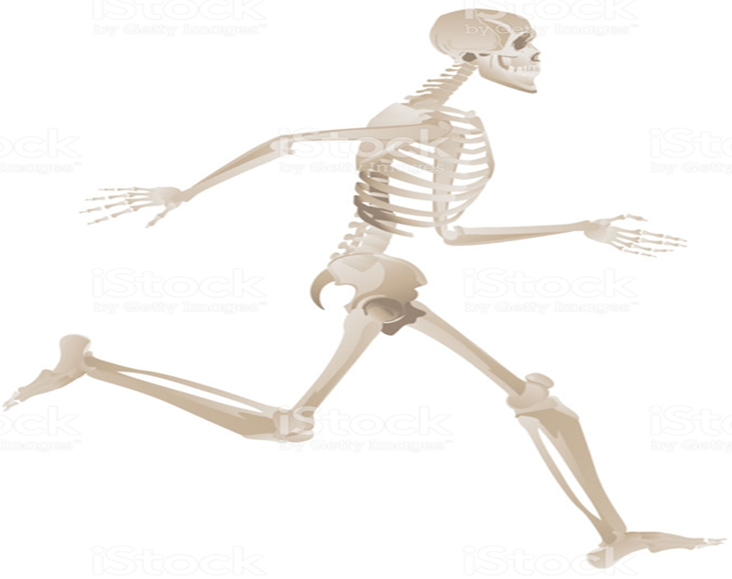 Según su forma los huesos pueden ser de tres tipos: - Huesos largos- Huesos cortos- Huesos planos
Huesos largos: tienen forma alargada. Actúan como palancas para el movimiento (Ej.: fémur, tibia, húmero, radio, etc.).
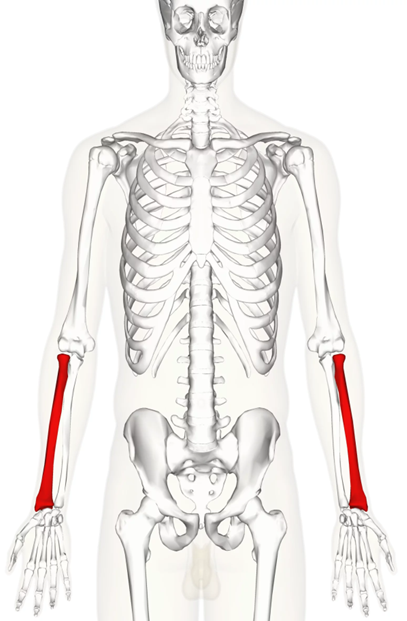 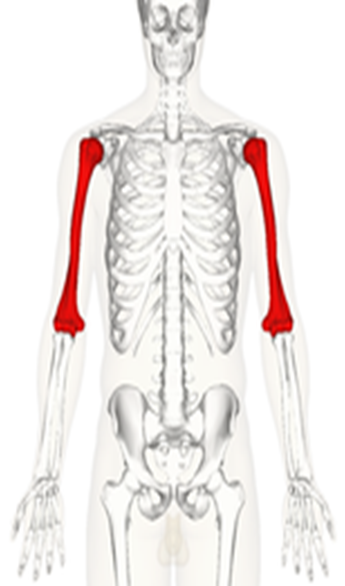 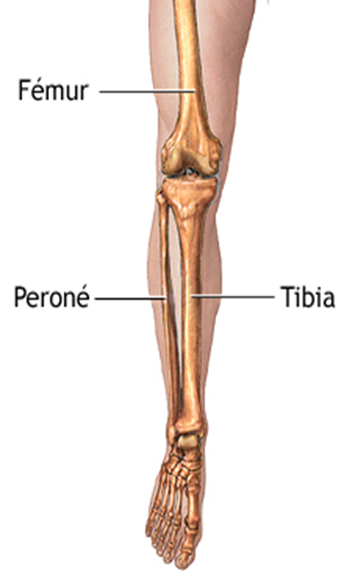 Húmero
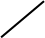 Radio
Huesos cortos: son más o menos pequeños (Ej.: vértebras, huesos de la muñeca, huesos de las manos, etc).
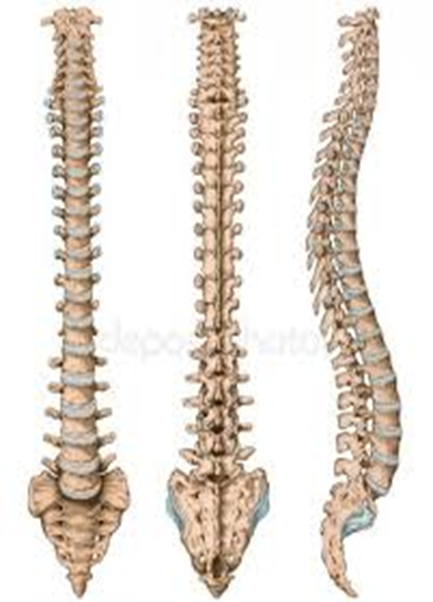 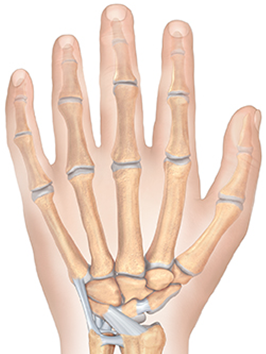 Huesos planos: tienen forma aplanada. Actúan como protectores de órganos. (Ej.: los huesos del cráneo, la pelvis, las costillas, etc).
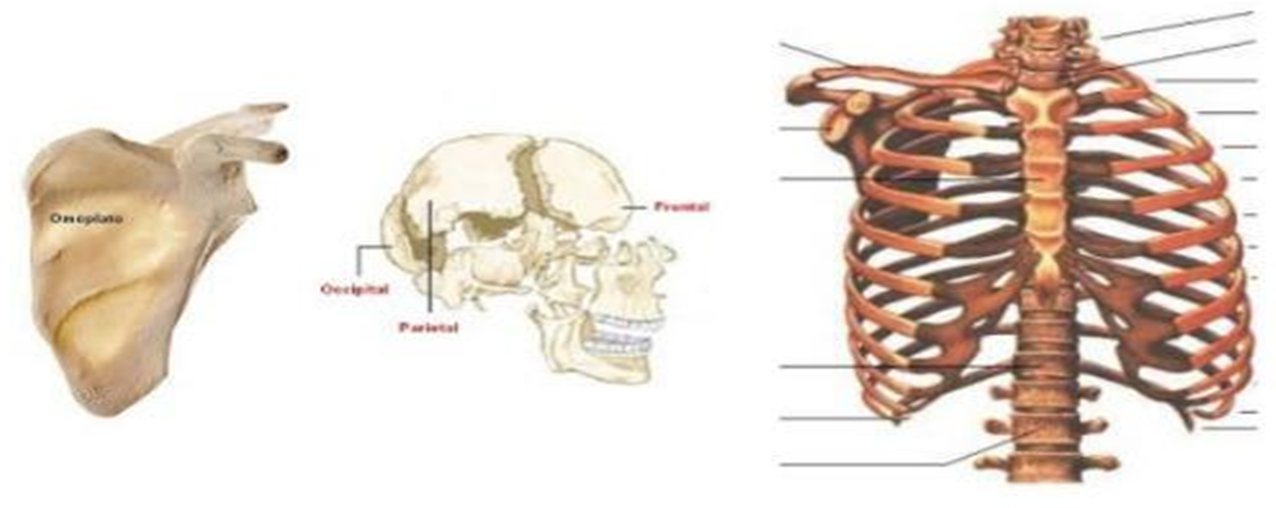 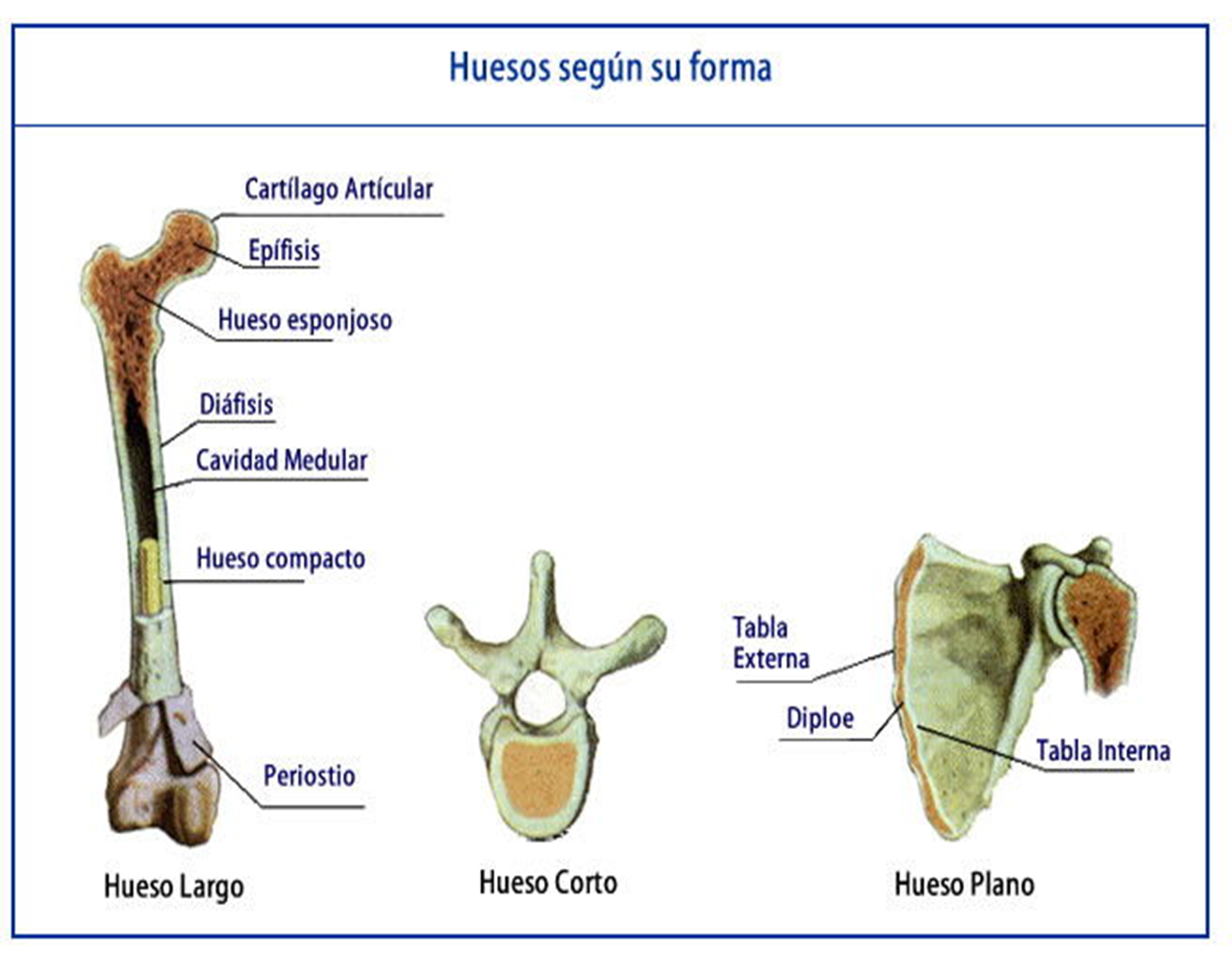 A continuación, lee y estudia las páginas 30 y 31 de tu libro de ciencias.
Trabaja en tu cuaderno1.- Completa las siguientes oraciones:a) Las costillas protegen _________________________b) La columna vertebral permite ________________al cuerpo y protege la _________________c) El cráneo ________________
2.-En los rectángulos, escribe el nombre de cada uno de los huesos:
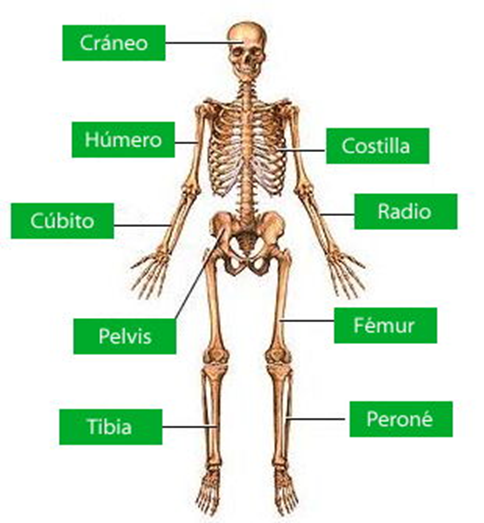